Лучшие практики межведомственного взаимодействия школьных и публичных библиотек.
Уварова Ольга Михайловна,
методист Библиотеки им. А. Гайдара
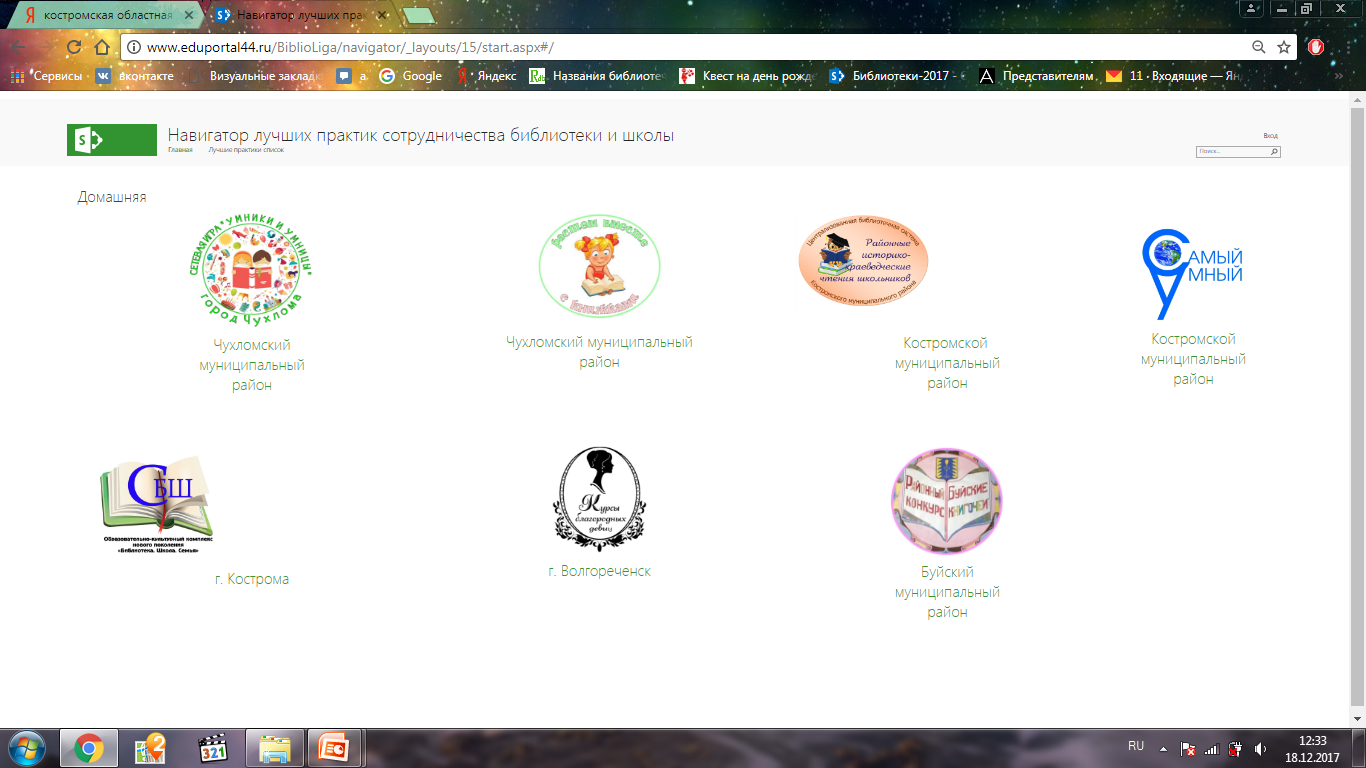 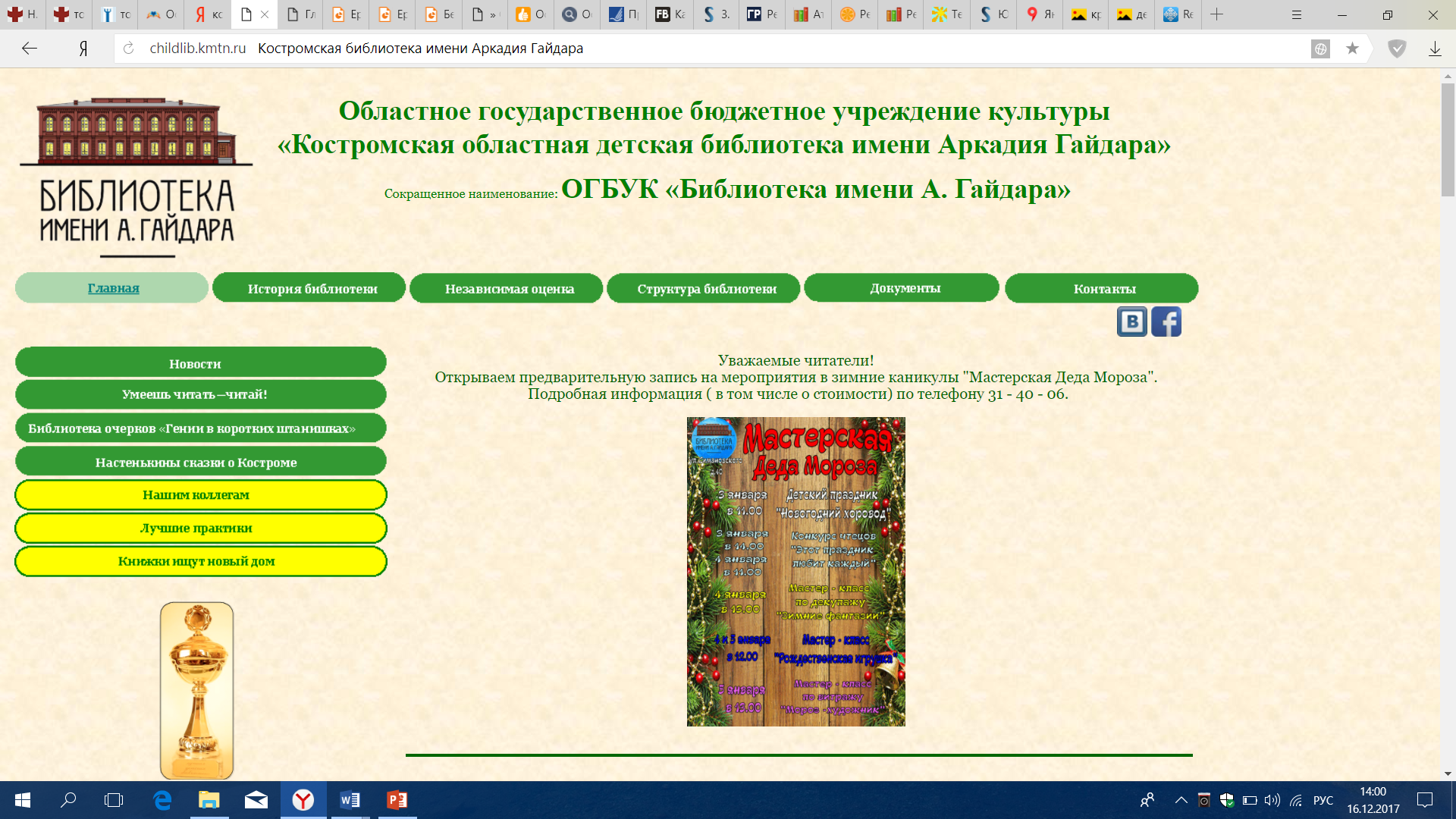 childlib@kmtn.ru
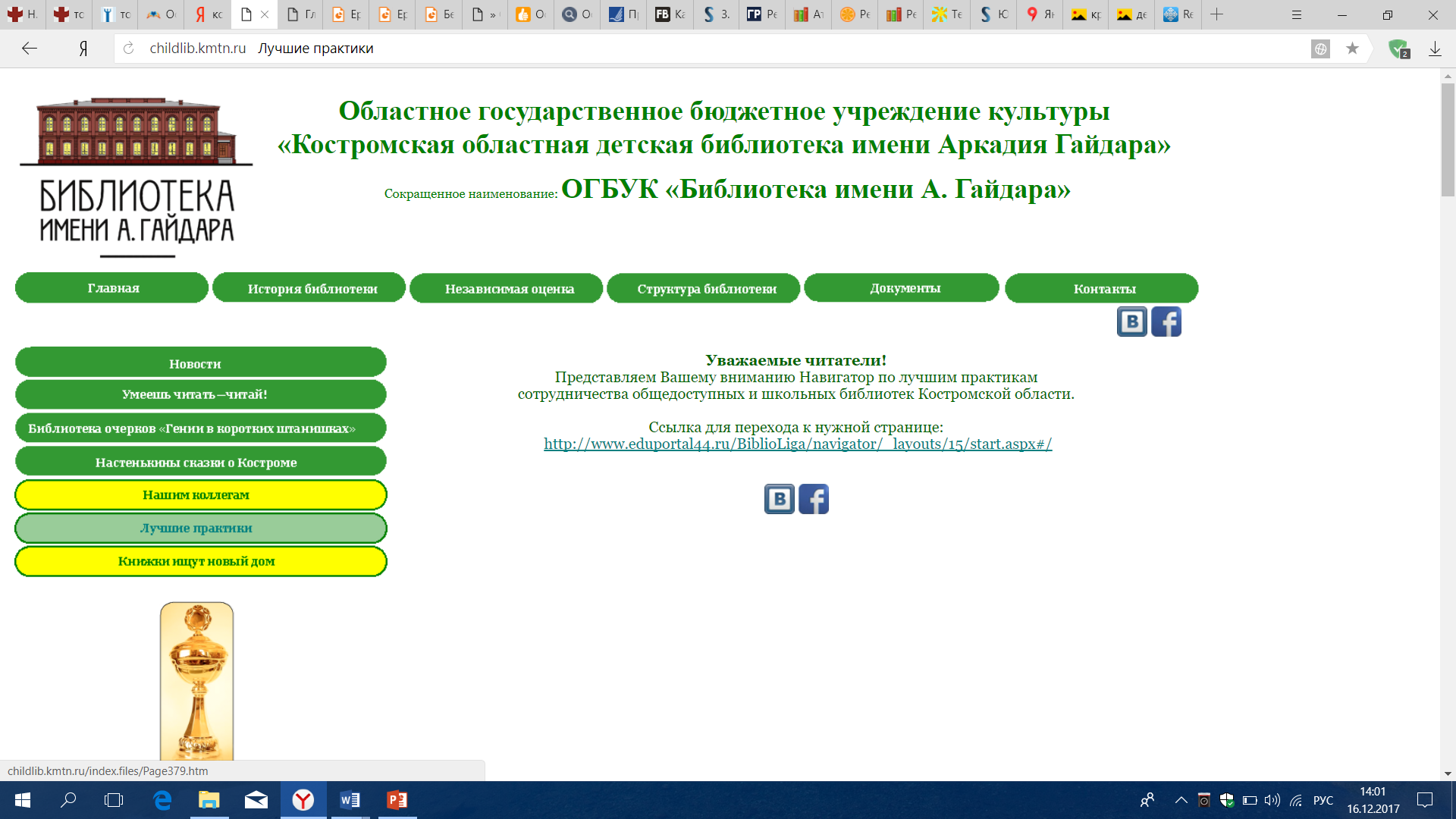 Конкурс «Самый умный» 
Костромской муниципальный район
«Краеведческие чтения» 
Костромской муниципальный район
Сетевая игра «Умники и умницы» Чухломский район
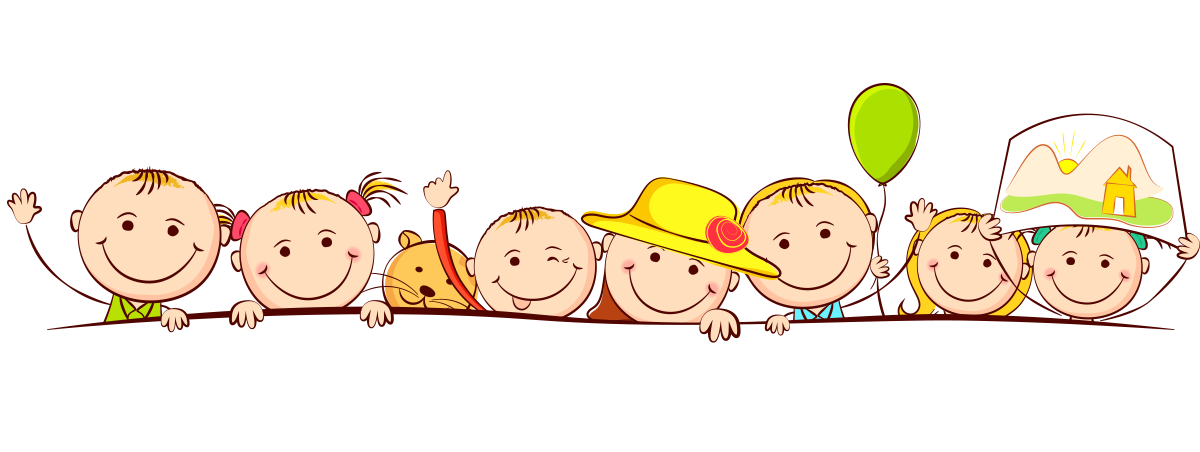 Проект «Растем вместе с книжкой» Чухломский район
Районный конкурс «Буйские книгочеи» Буйский район
Проект «Курсы благородных девиц» 
г. Волгореченск
Образовательно-культурный комплекс нового поколения «Библиотека. Школа. Семья» г. Кострома
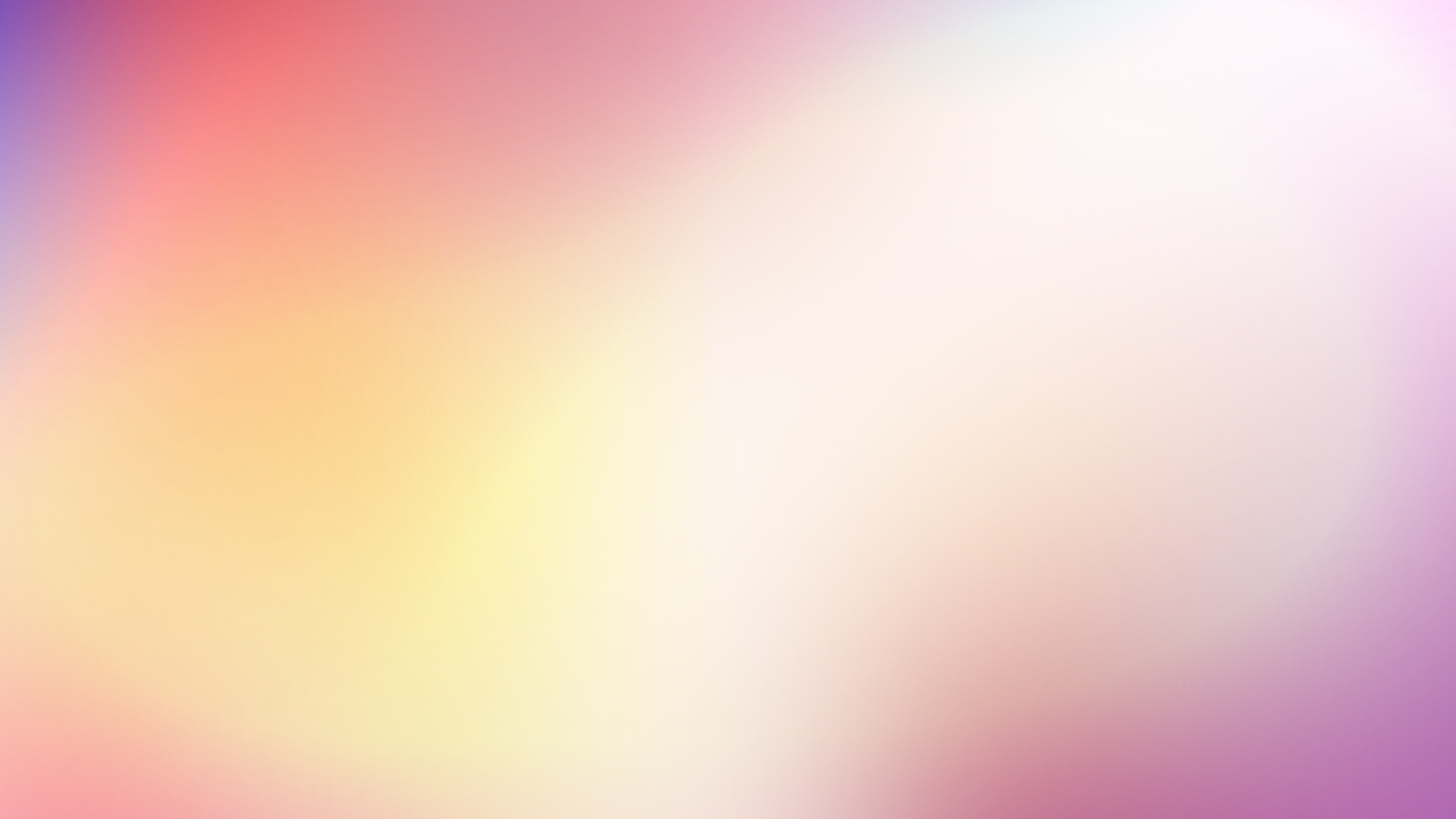 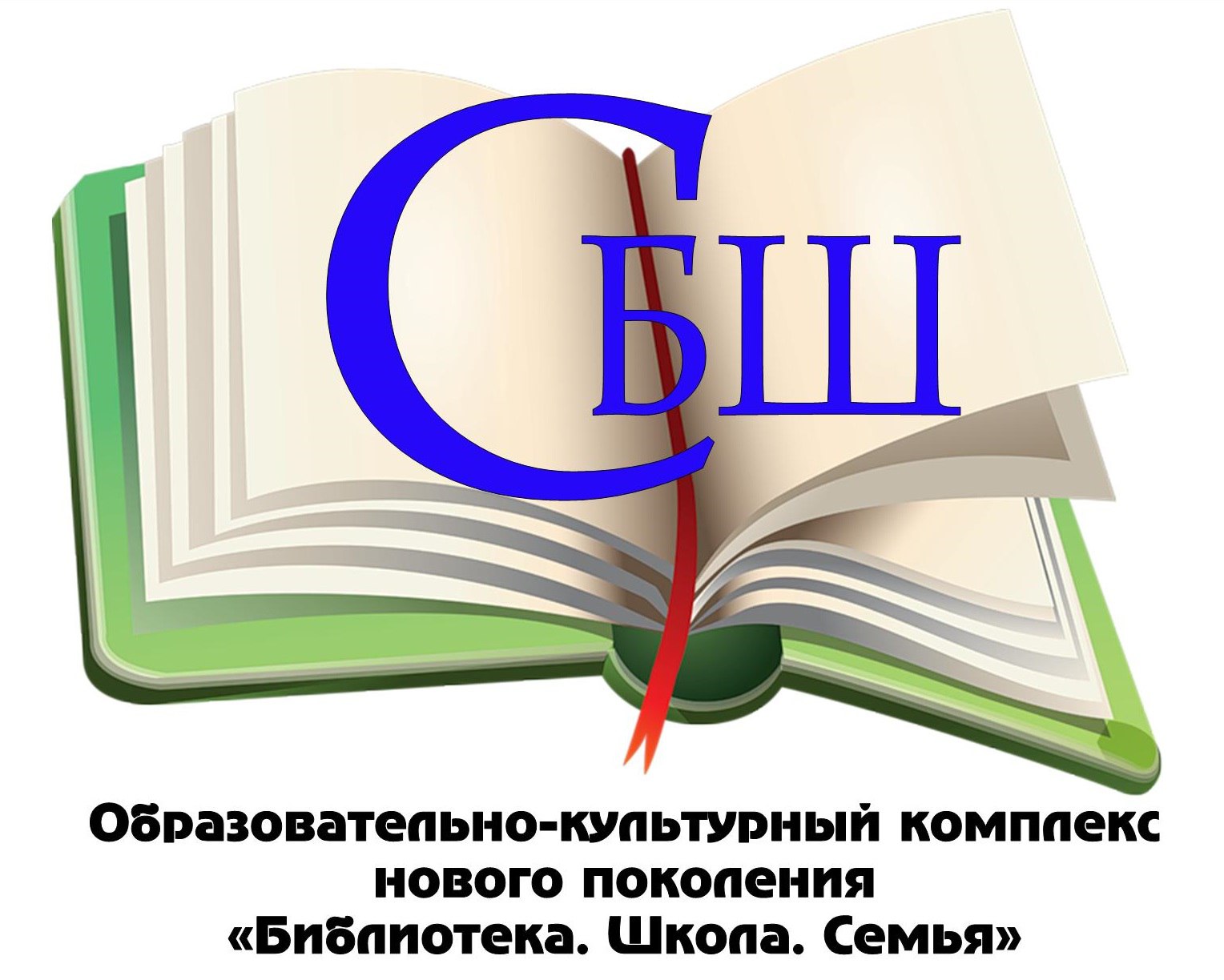 Цель: создание образовательно-культурного комплекса нового поколения «Библиотека-школа-семья» для наиболее полного удовлетворения потребностей учащихся общеобразовательной школы и различных категорий населения в информационных, образовательных, социальных, культурно-досуговых услугах в соответствии с современными требованиями.
Задачи: 
Объединение на базе образовательно-культурного комплекса нового поколения «Библиотека-школа-семья» ресурсов общедоступной библиотеки и школьной библиотеки, его интеграция в общественную, культурно-досуговую жизнь города.
2.	Формирование читательской активности и организация досуга детей и подростков в летнее время через создание «Летней библиотечной школы».
3.	Внедрение в практику работы образовательно-культурного комплекса инновационной формы библиотечно-информационного обслуживания «Библиопродленка».
4.	Создание условий для информационно-консультативной деятельности в освоении жителями города государственных и муниципальных услуг в решении их жизненных проблем, осуществление свободного доступа к справочно-правовым системам, ресурсам Интернет.
5.	Развитие инфраструктуры единого культурно-образовательного кластера в соответствии с существующими стандартами и потребностями населения.
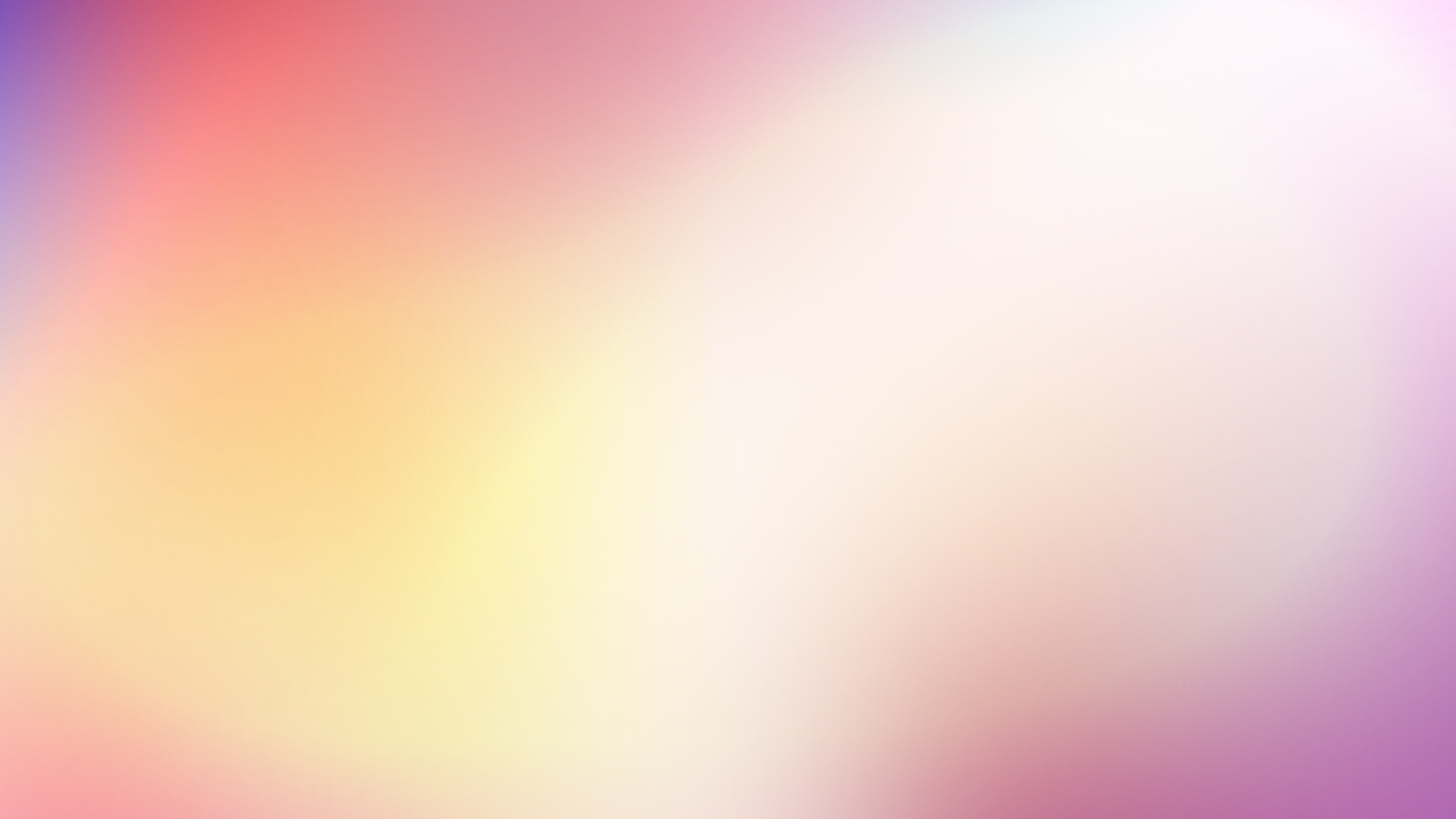 Возросла на 27,3%
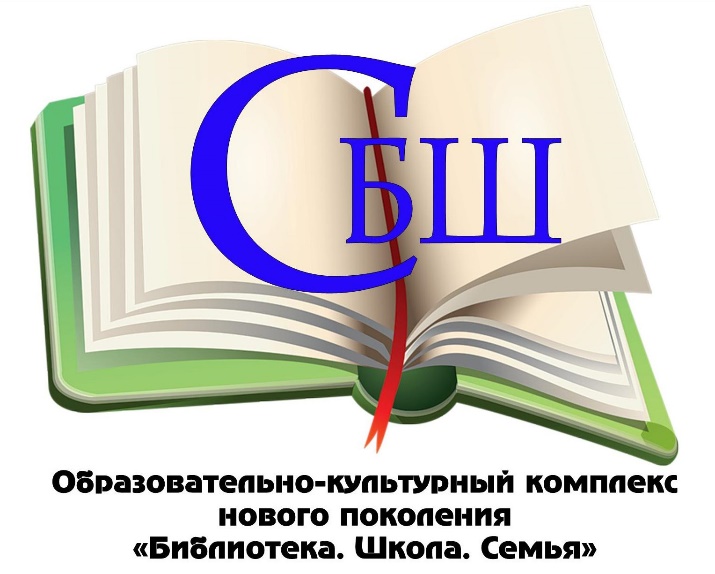 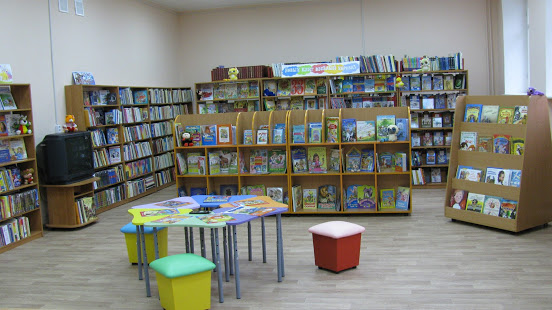 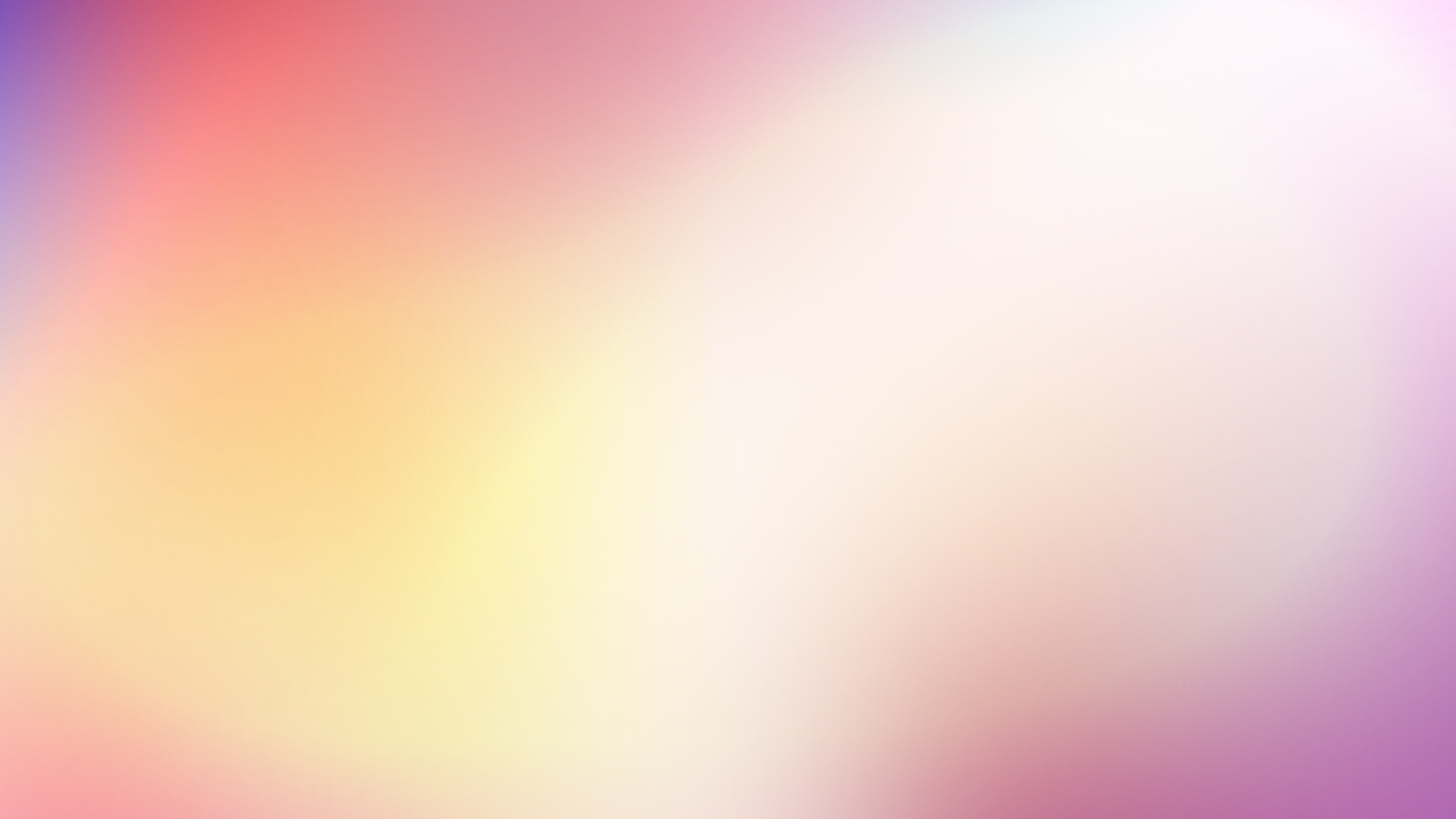 Квест – игра «По следам капитана Врунгеля»
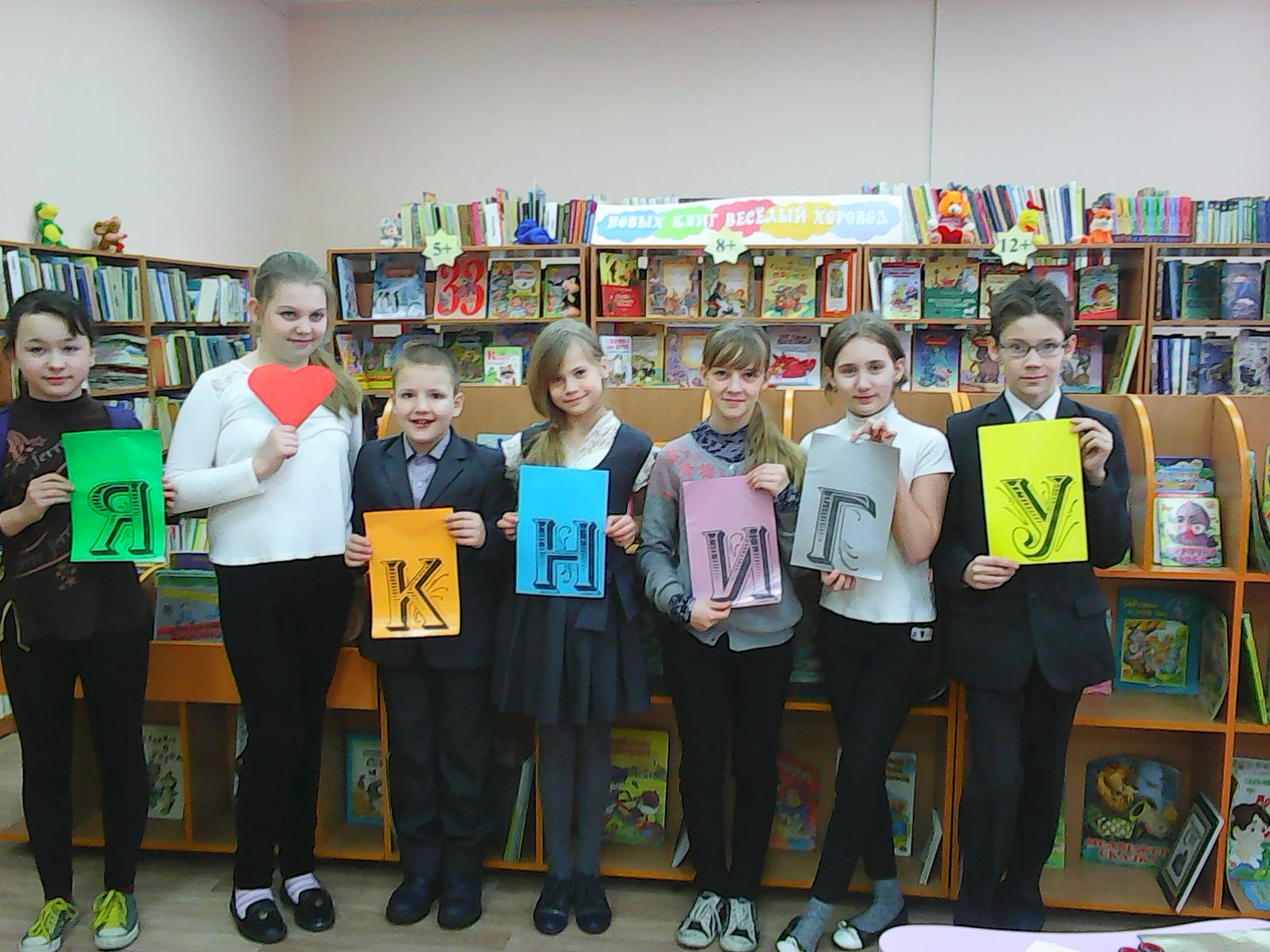 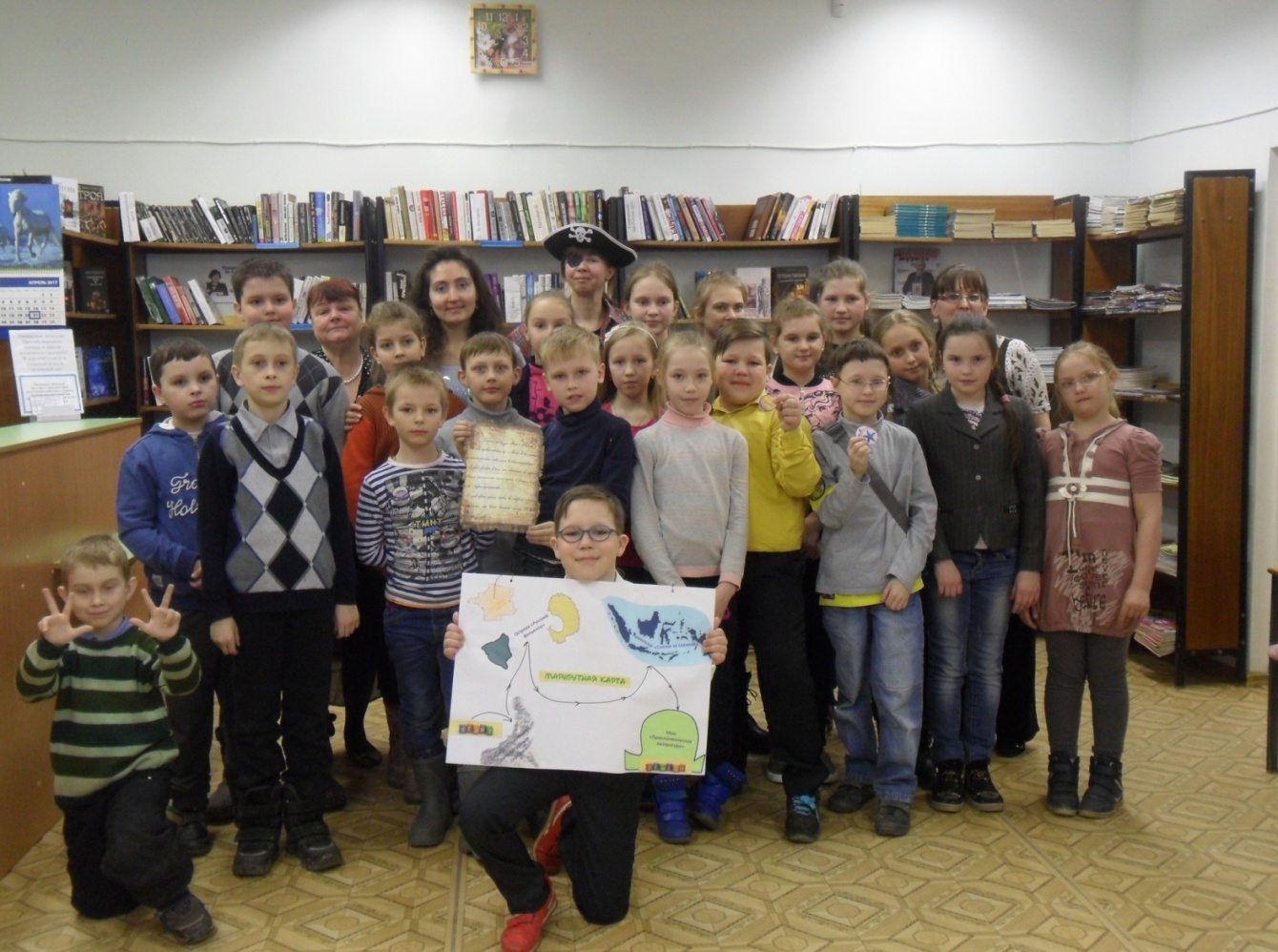 Акция «Признание в любви к книге и библиотеке»
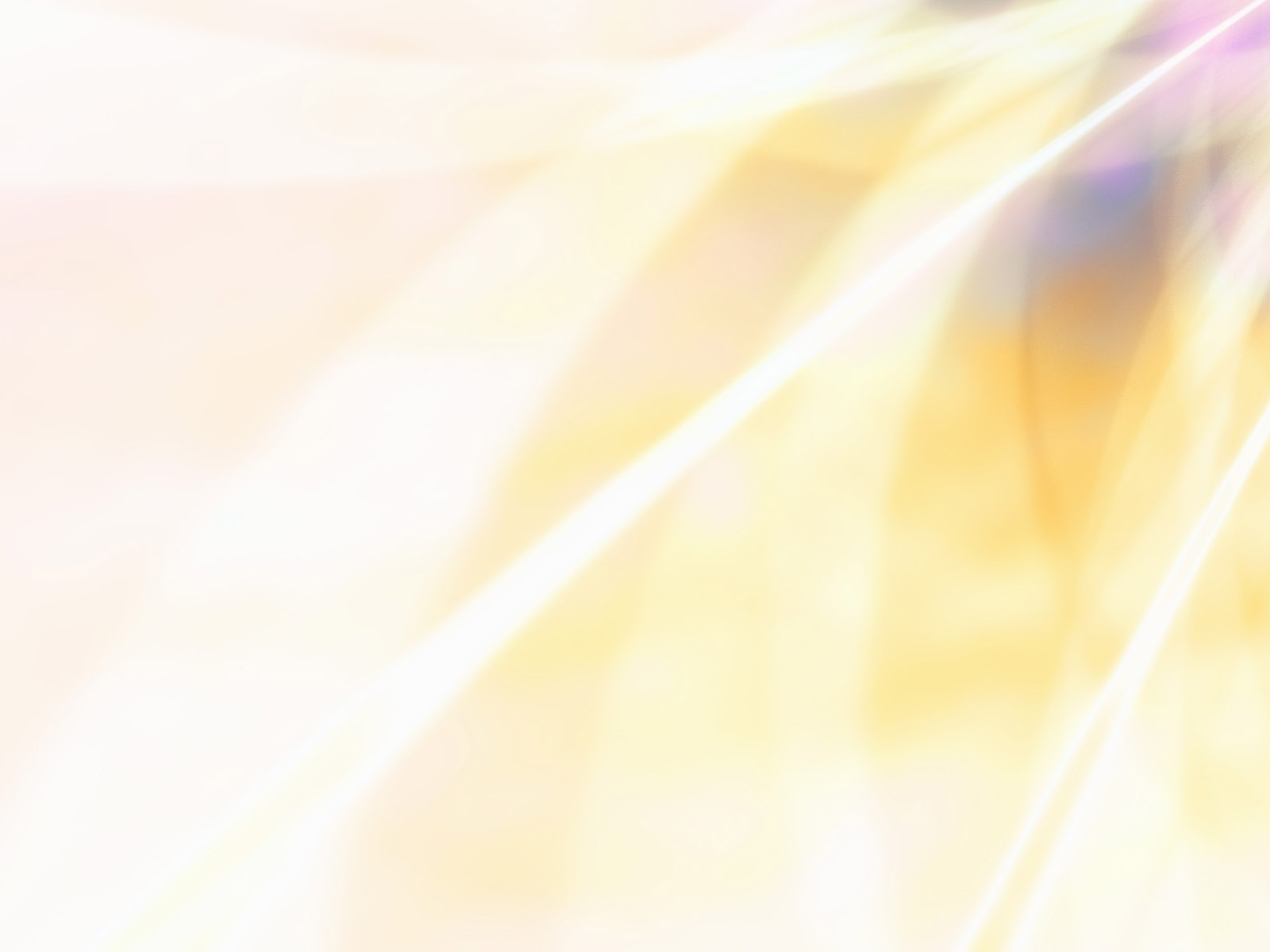 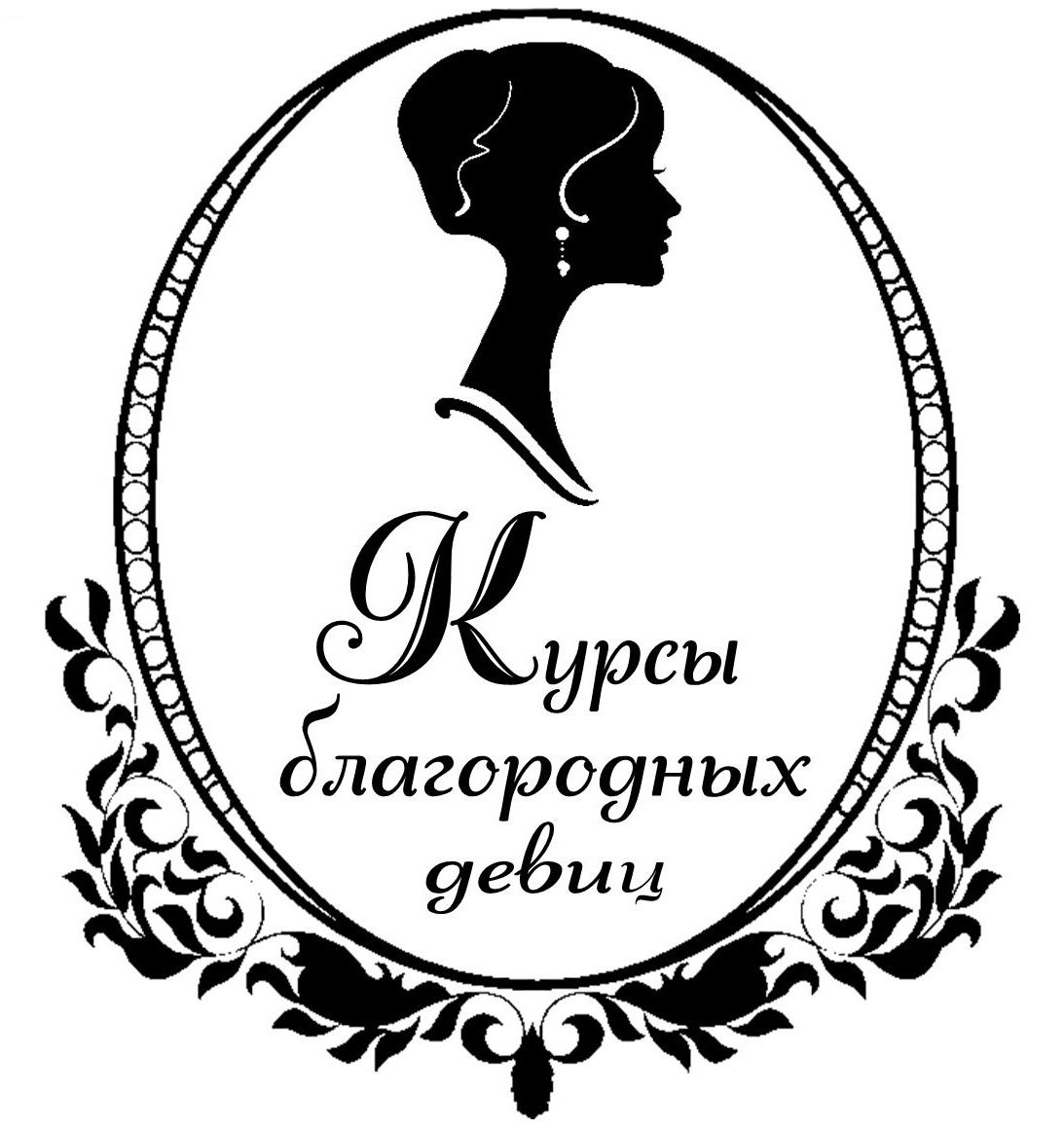 Цель: заинтересовать подростков темой духовно-нравственного роста.
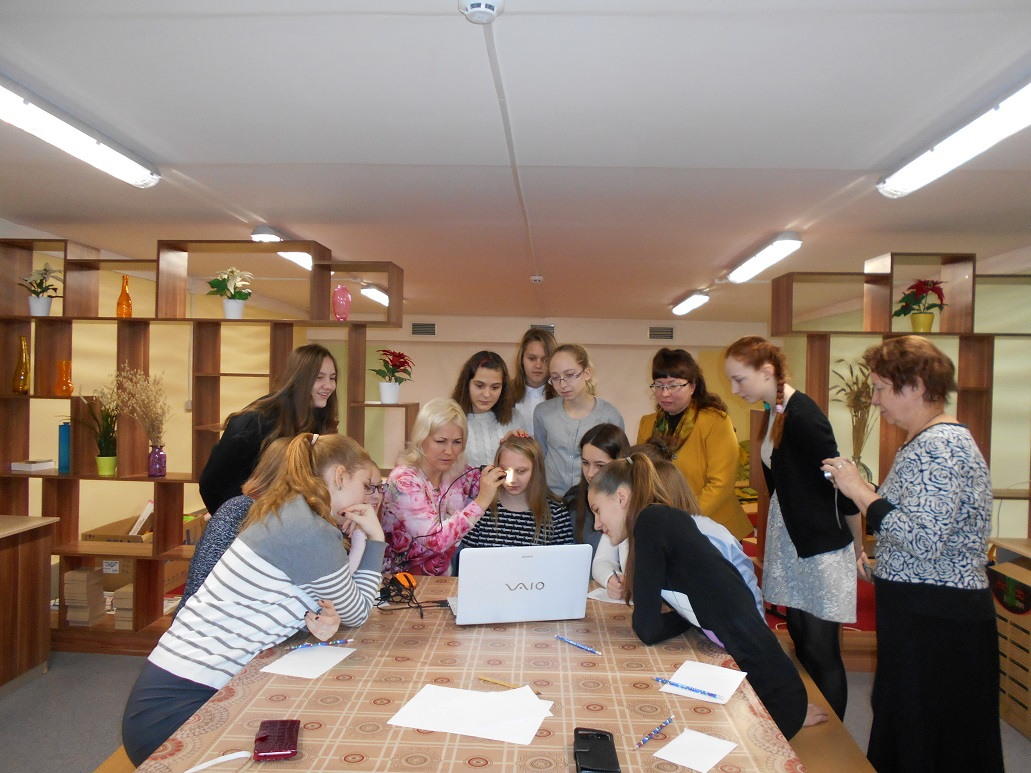 Г. Волгореченск
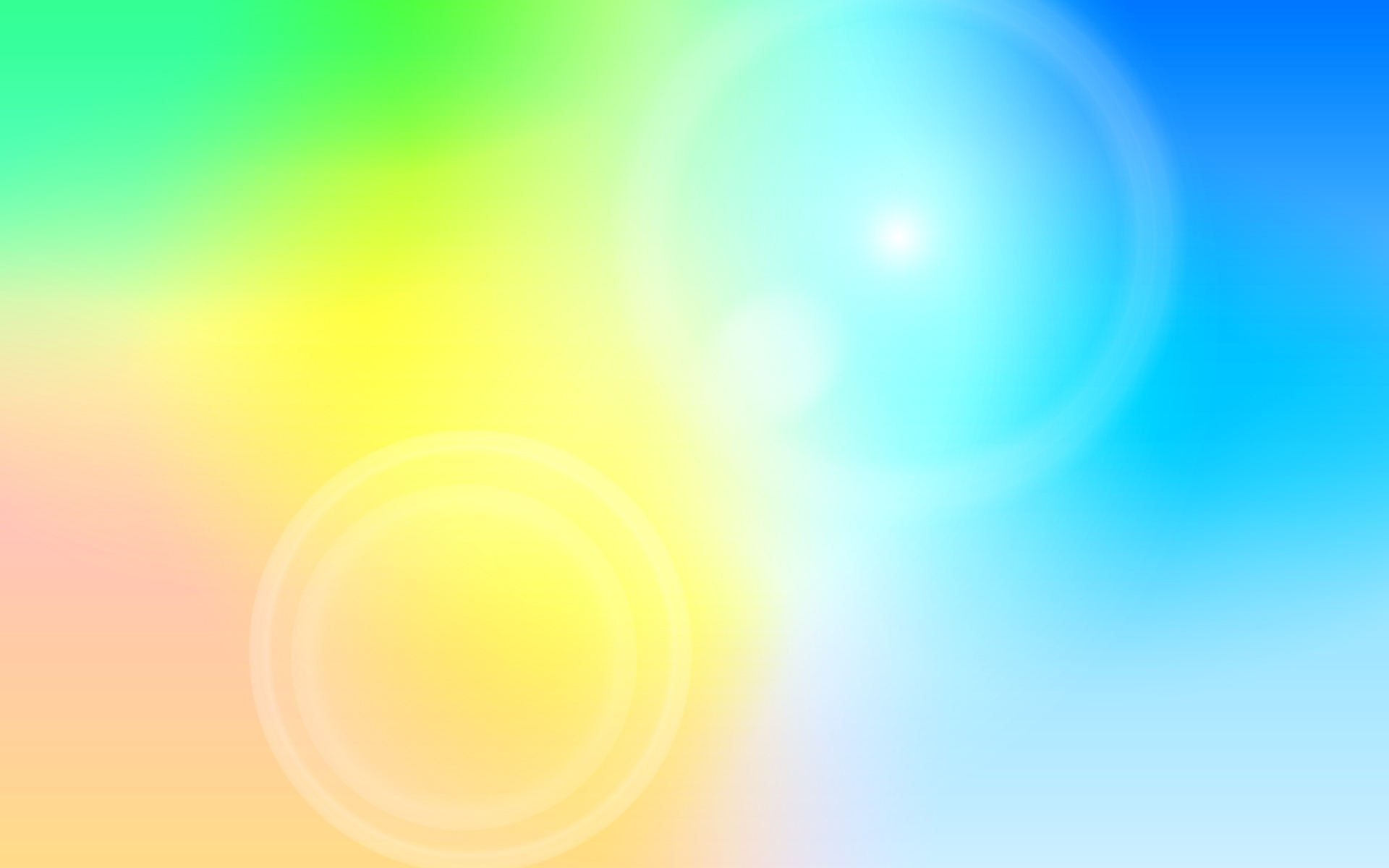 Цель: повышение уровня читательской активности, развитие познавательных и творческих способностей детей на основе чтения.
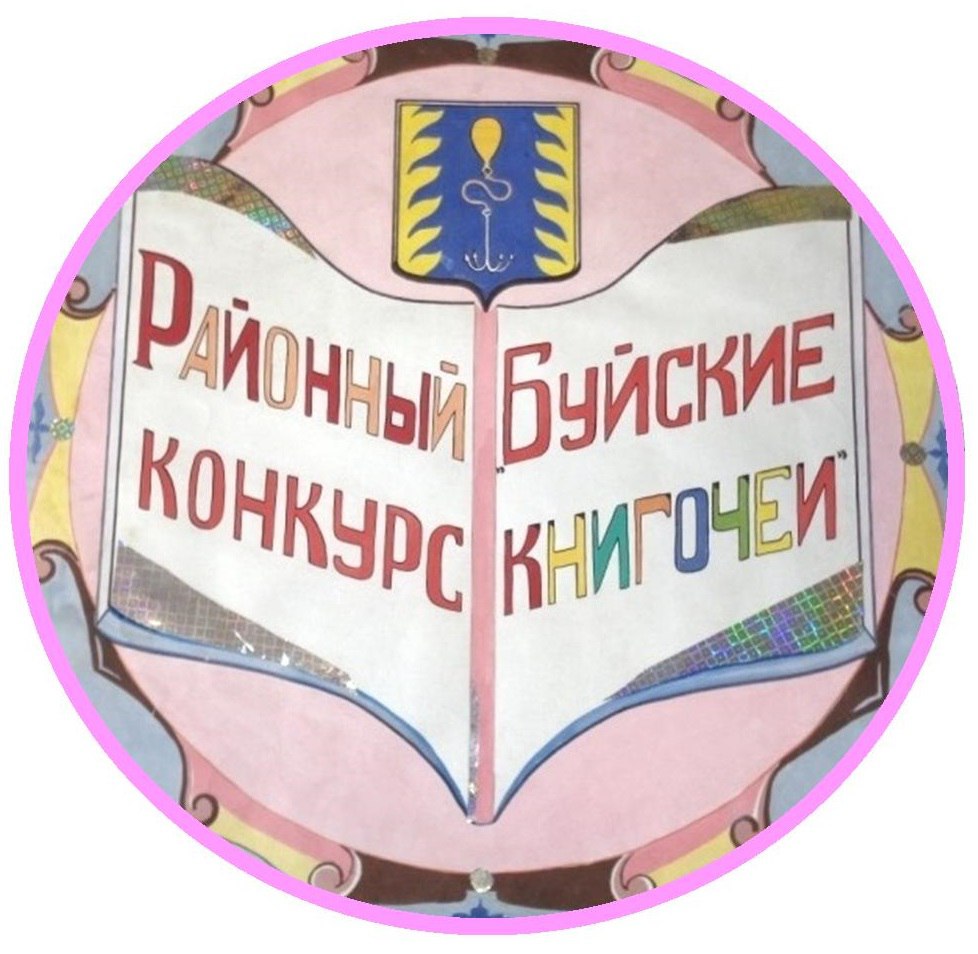 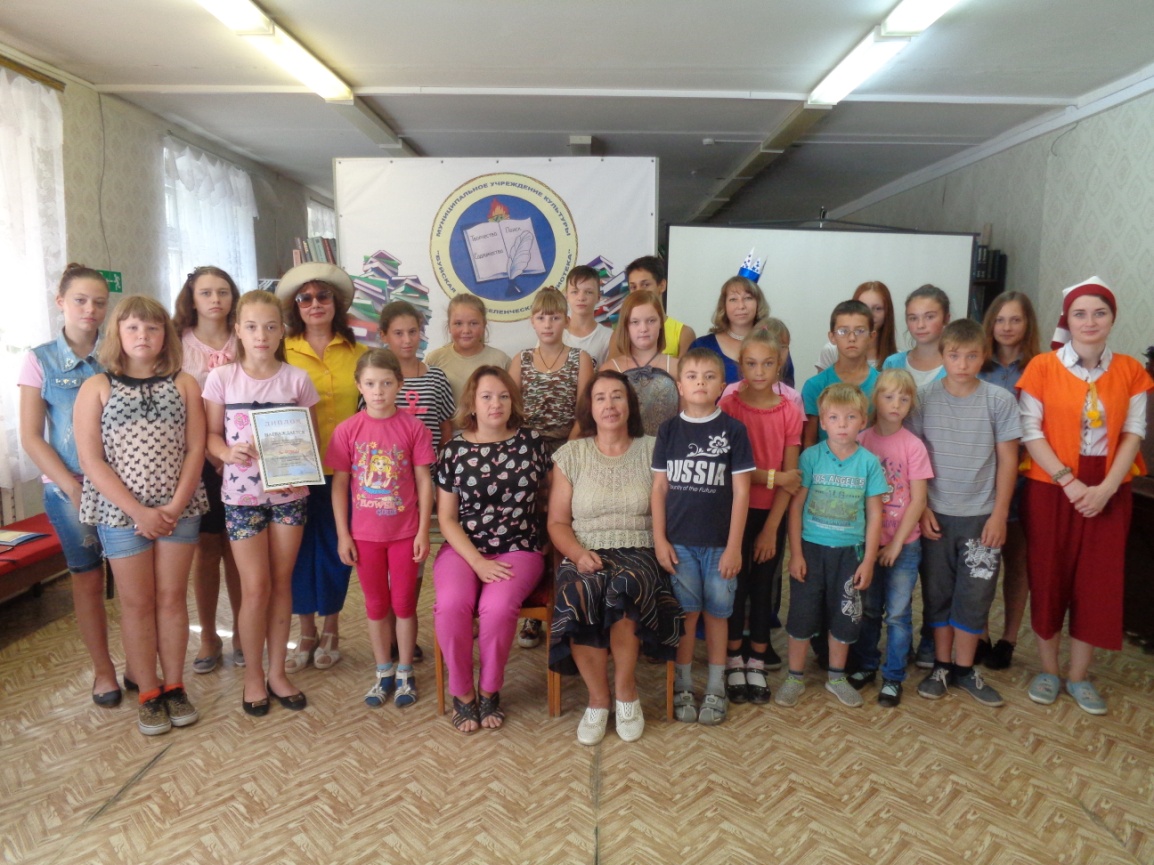 Буйский район
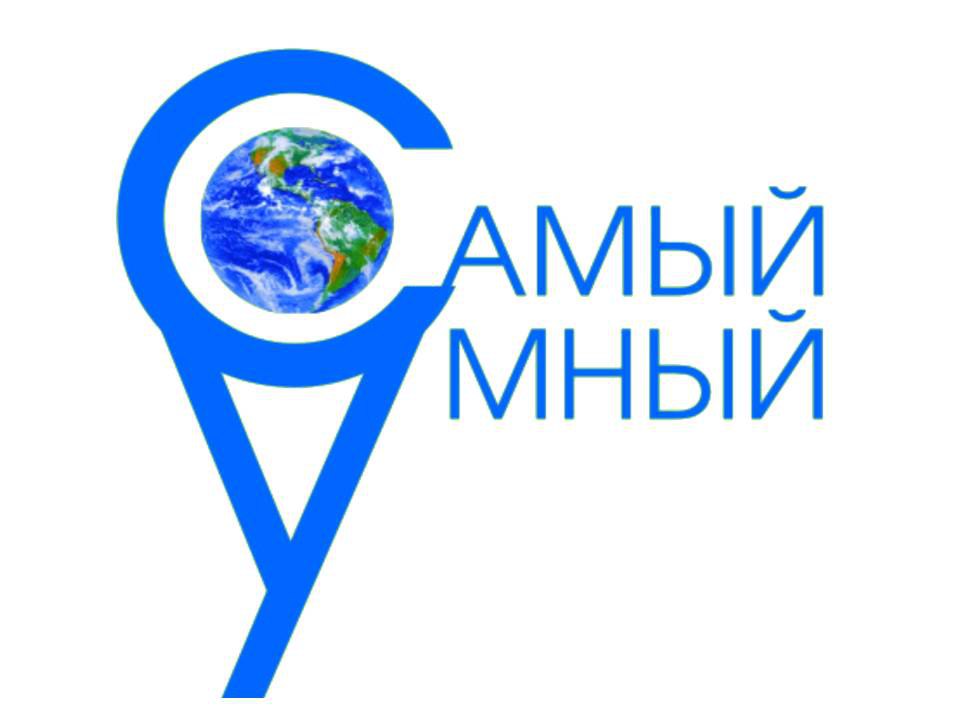 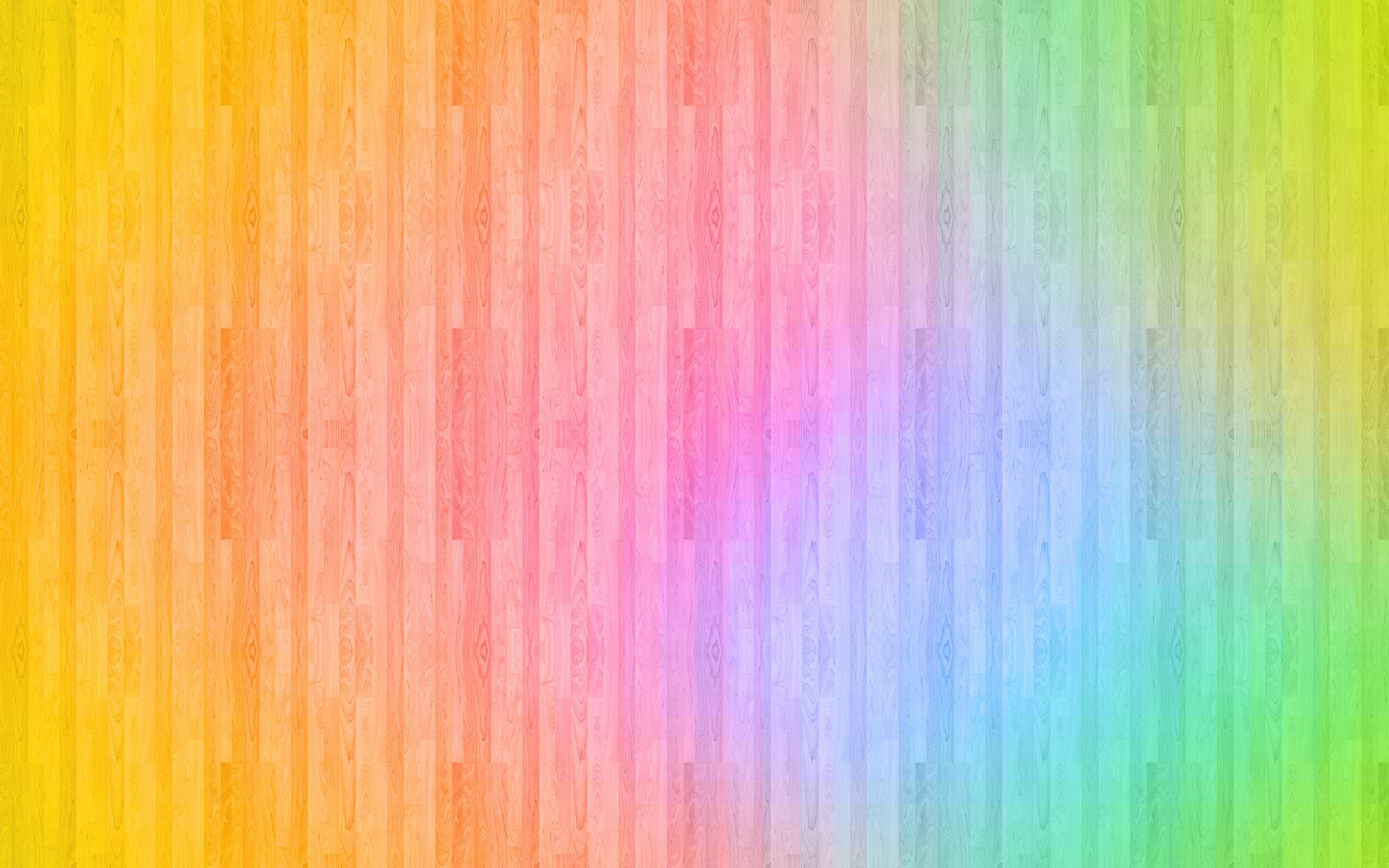 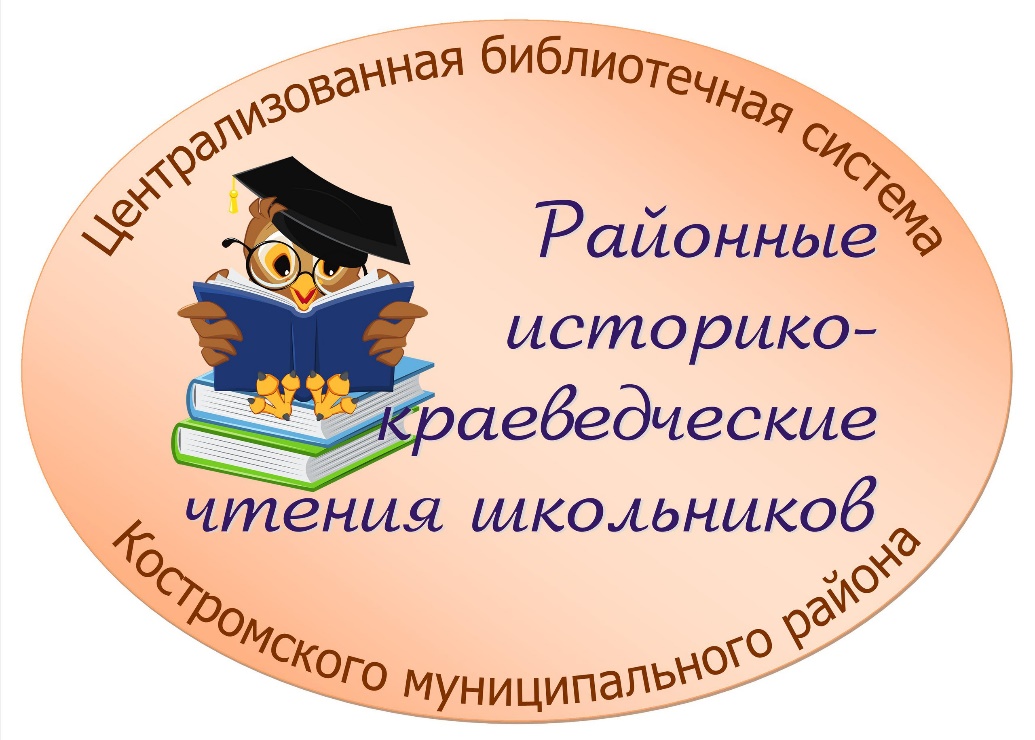 Костромской район
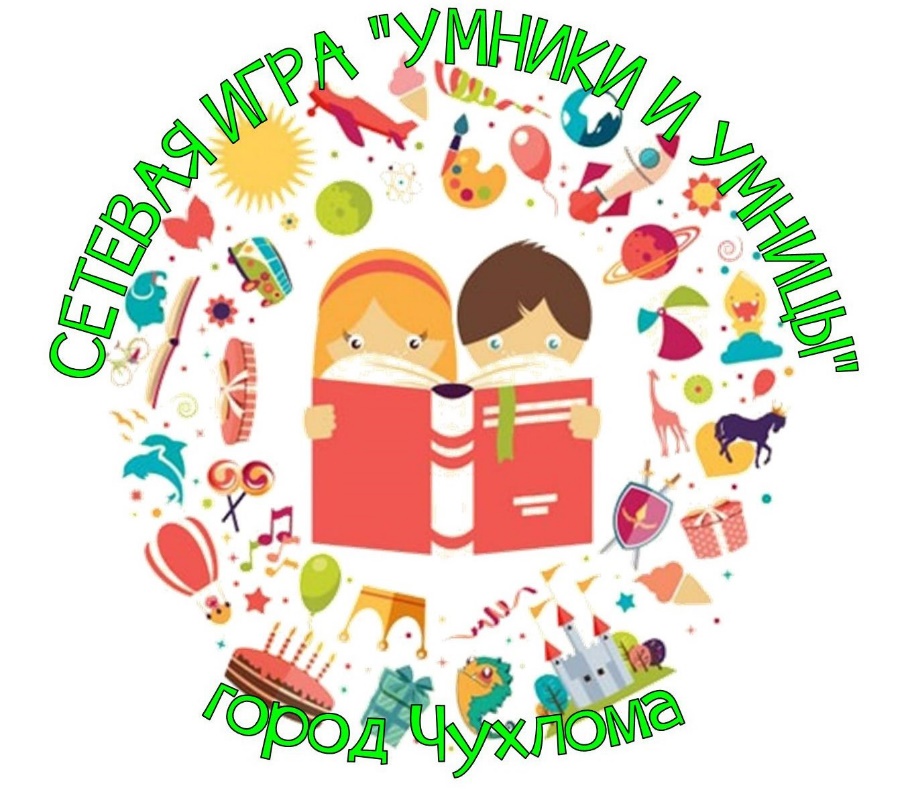 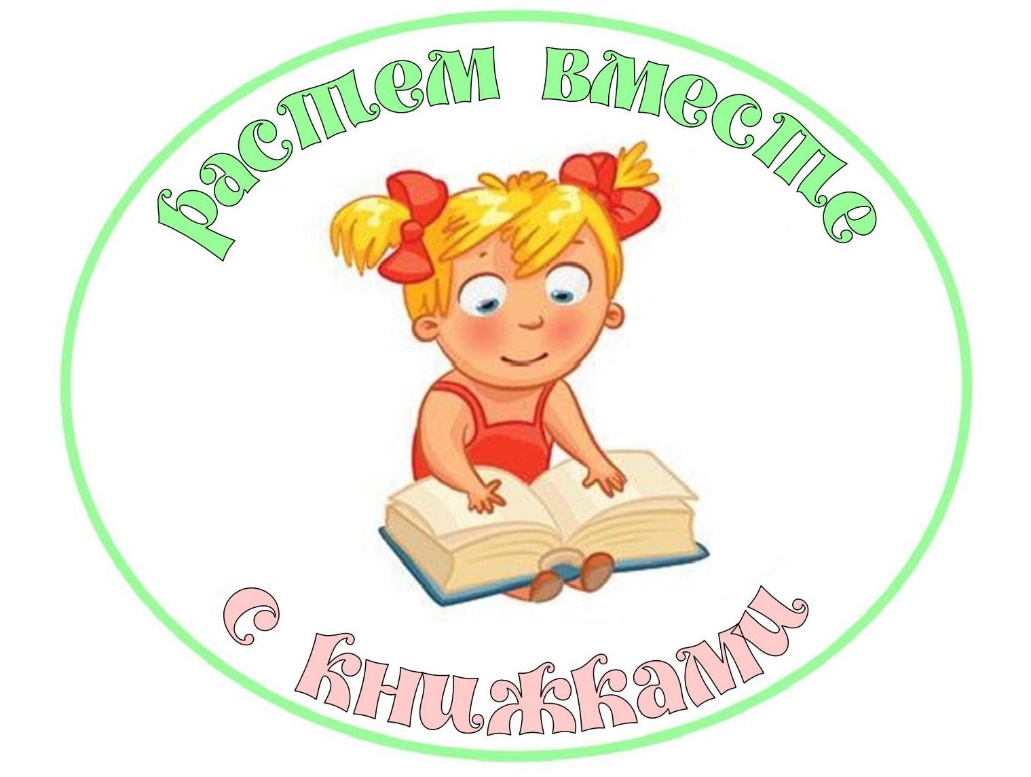 Чухломский район
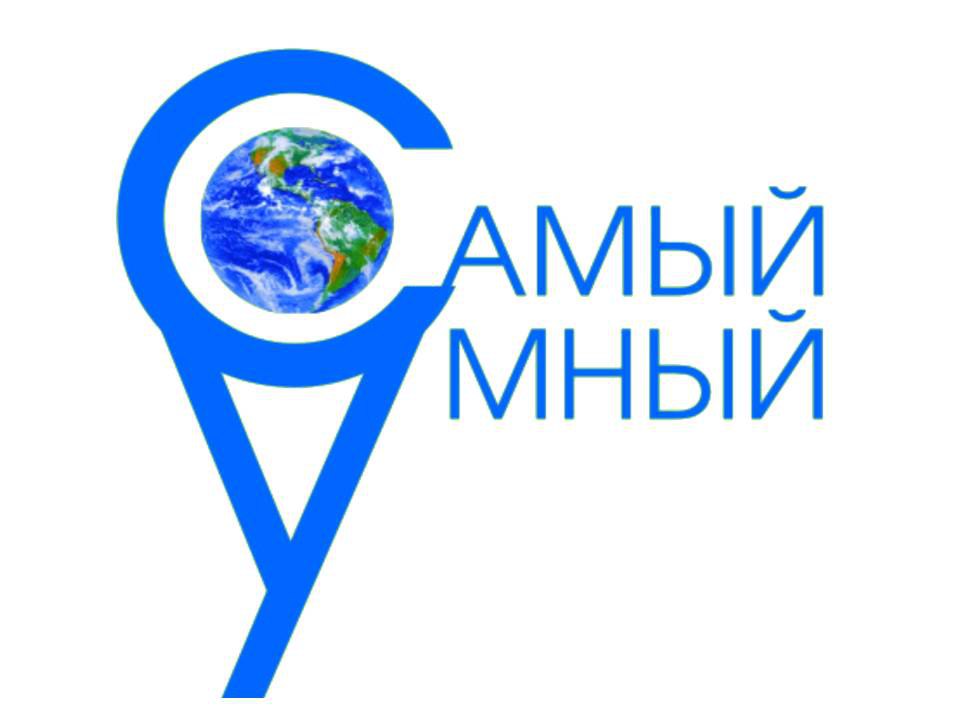 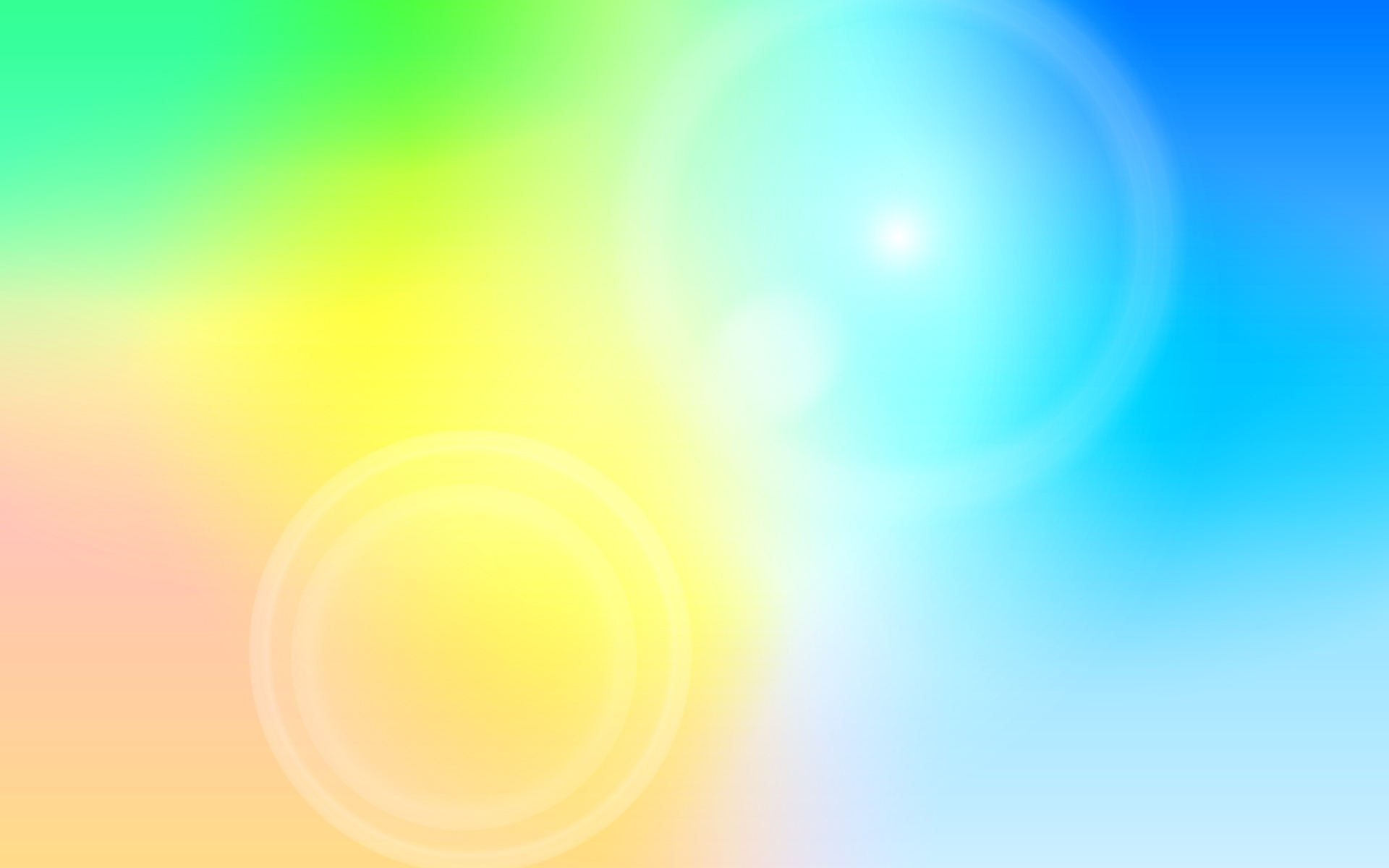 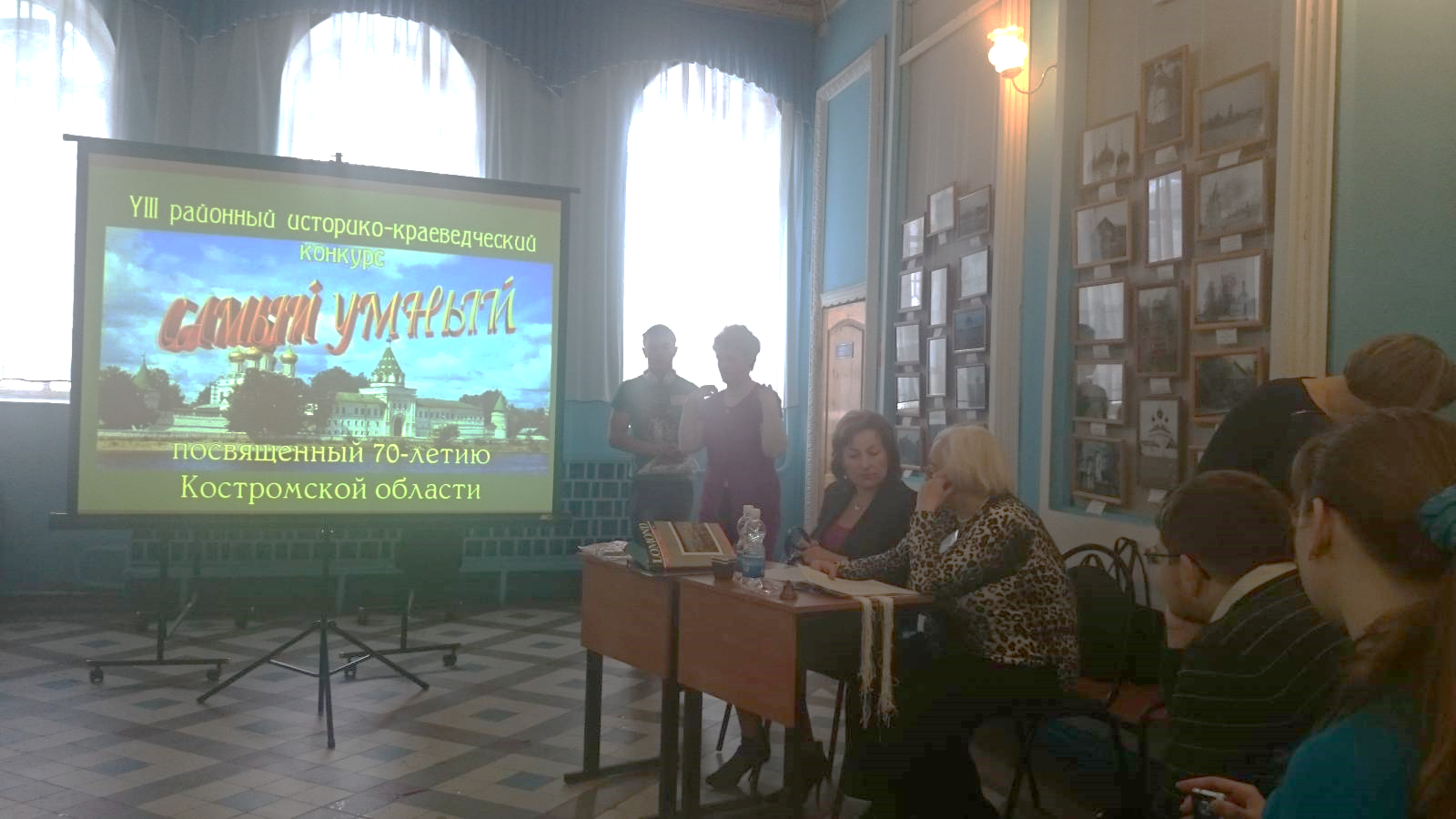 Костромской  район
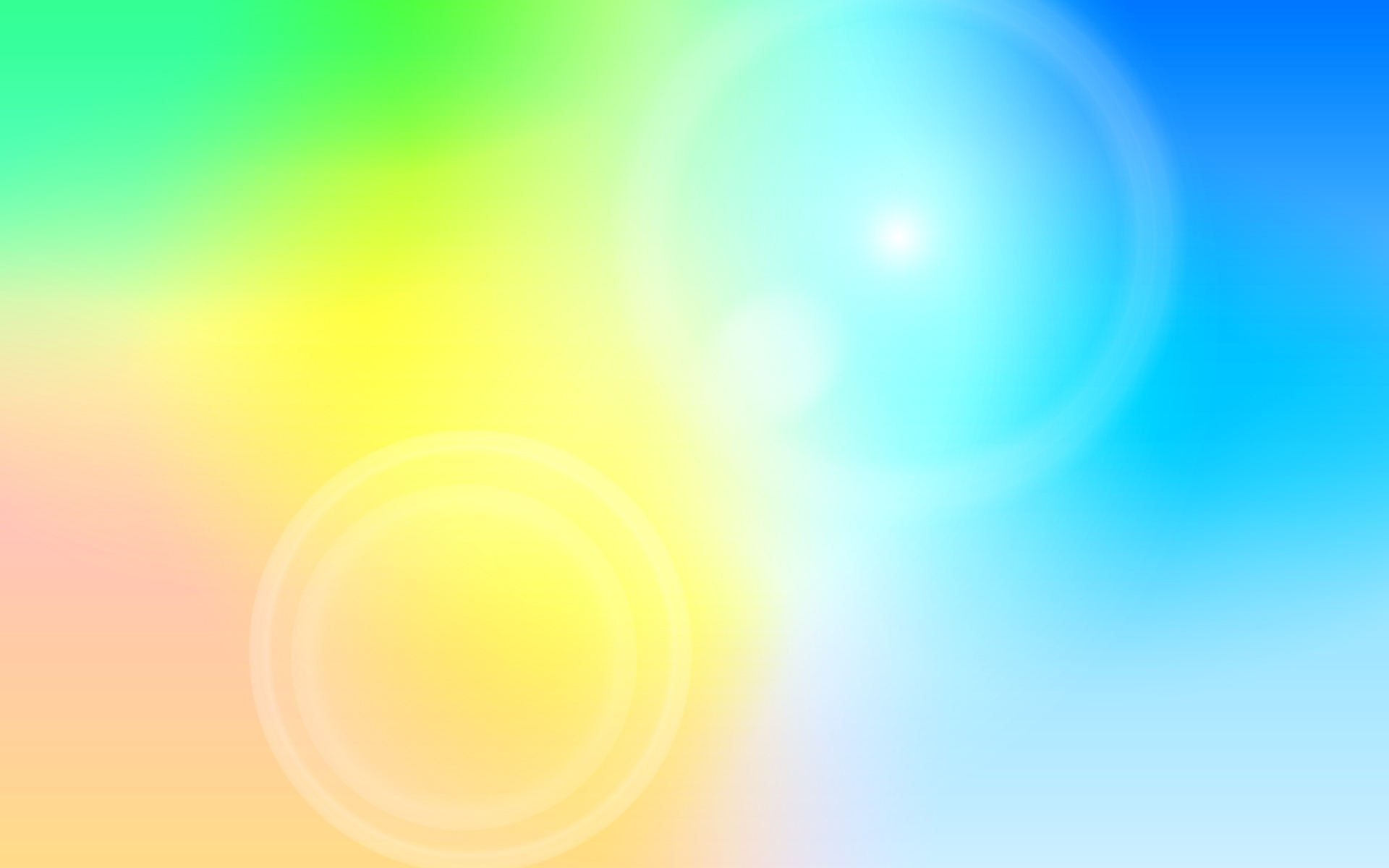 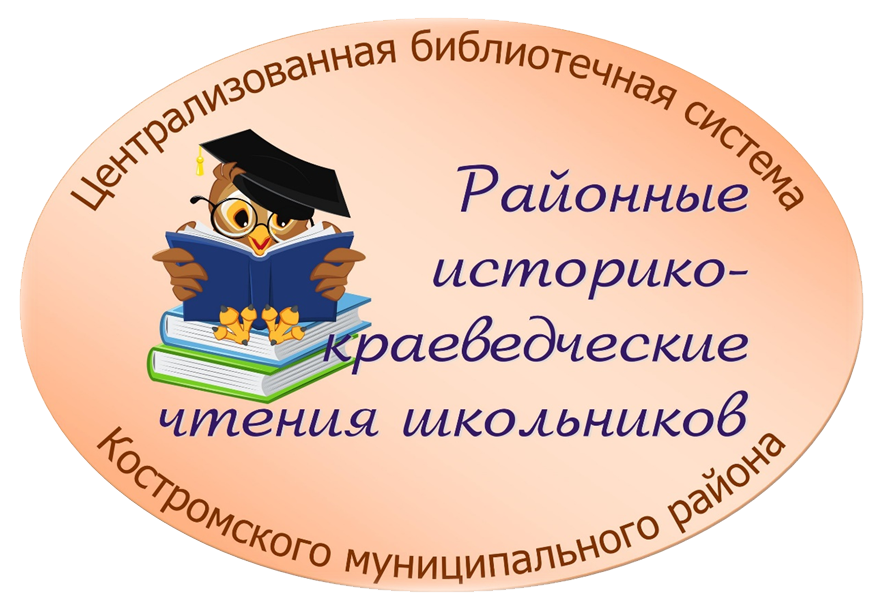 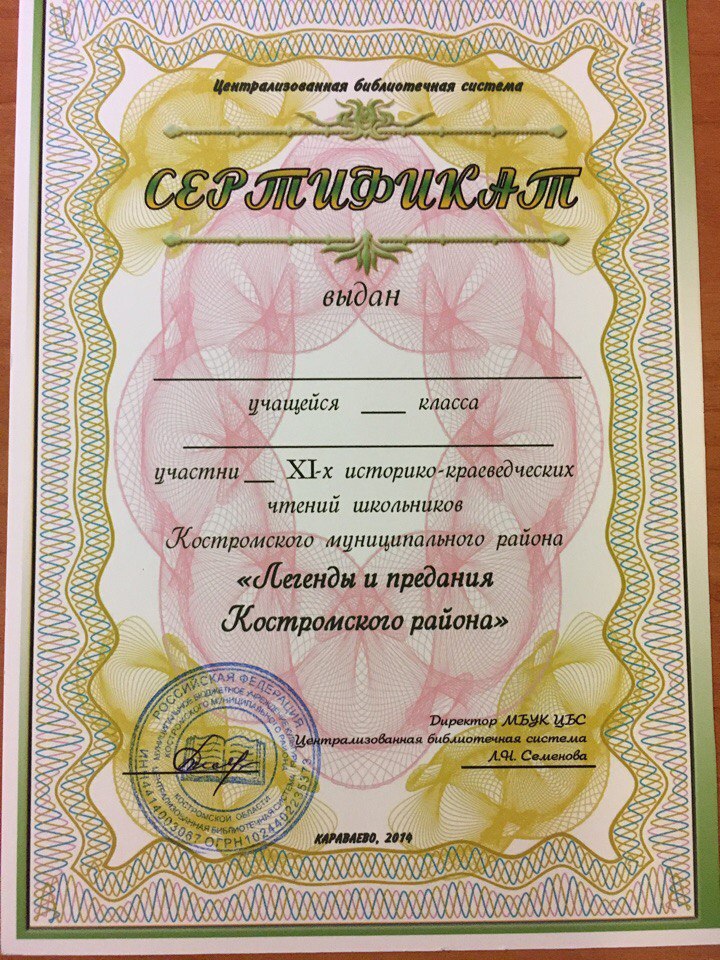 «Краеведческие чтения» среди школьников проводятся с 2003 года совместно со школами муниципальных образований. Тематика чтений каждый год разная: «Дети войны», «Легенды и предания Костромского района», «Село живо памятью и традициями» и др.
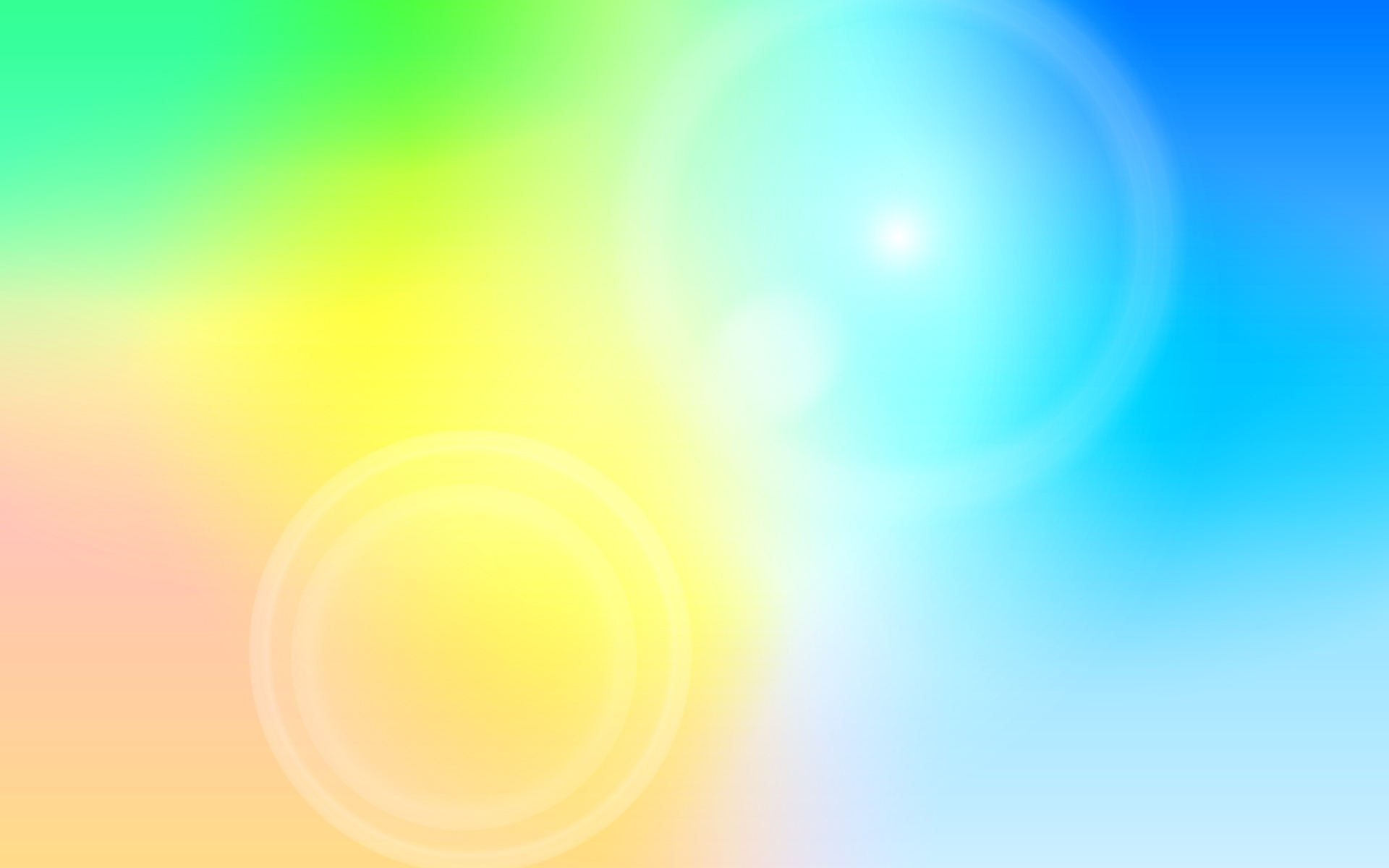 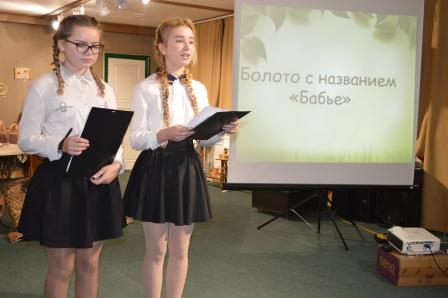 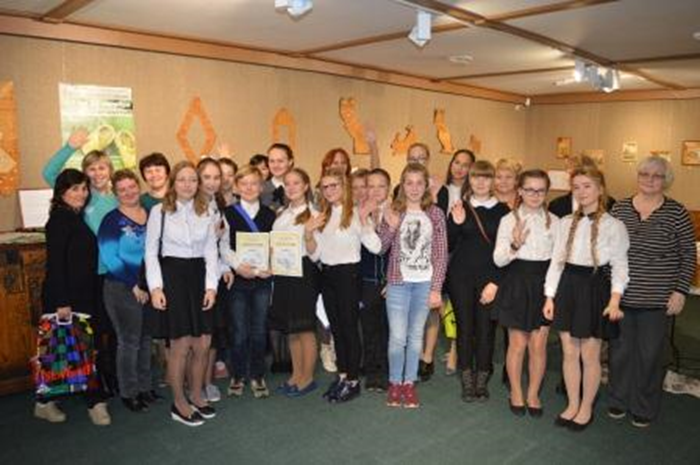 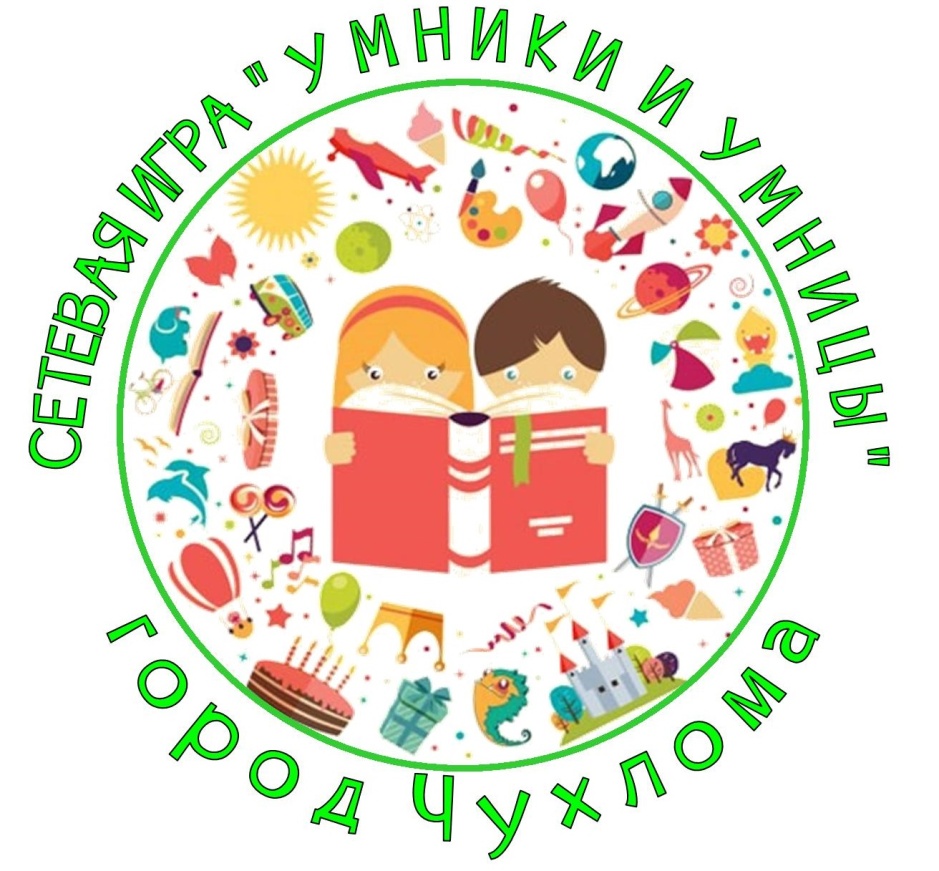 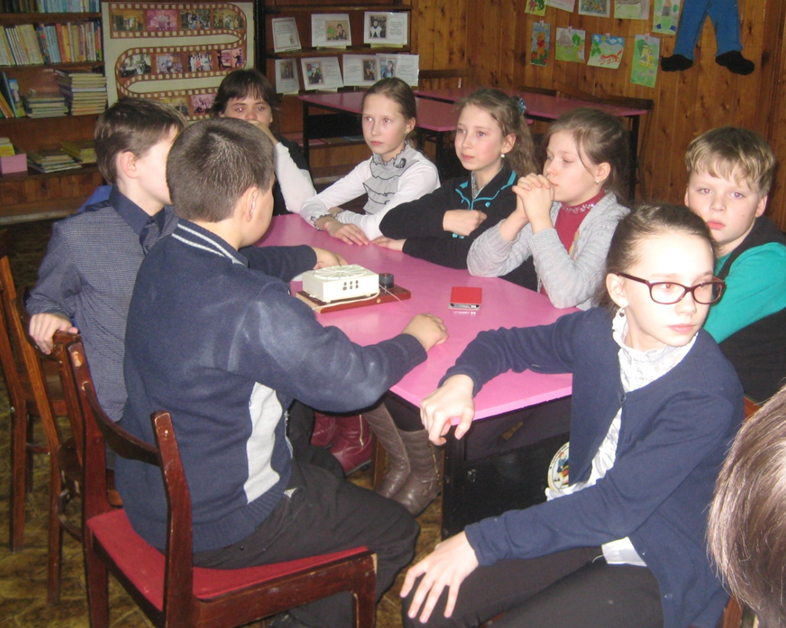 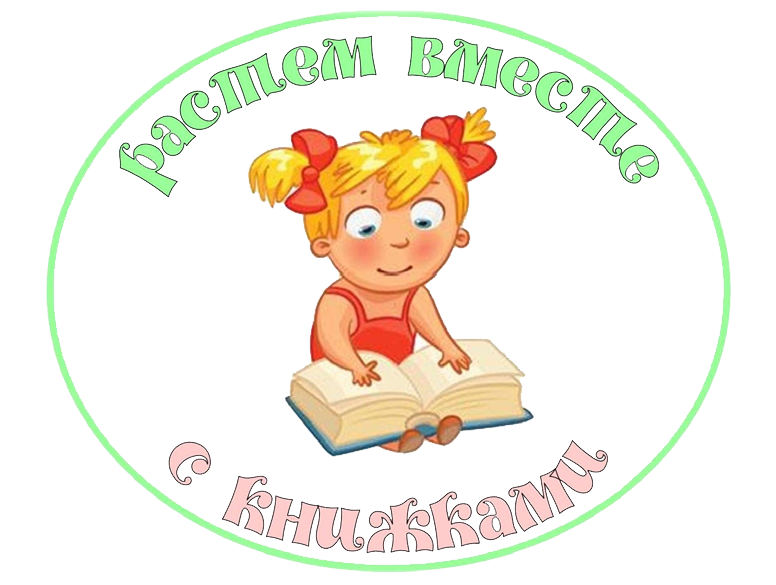 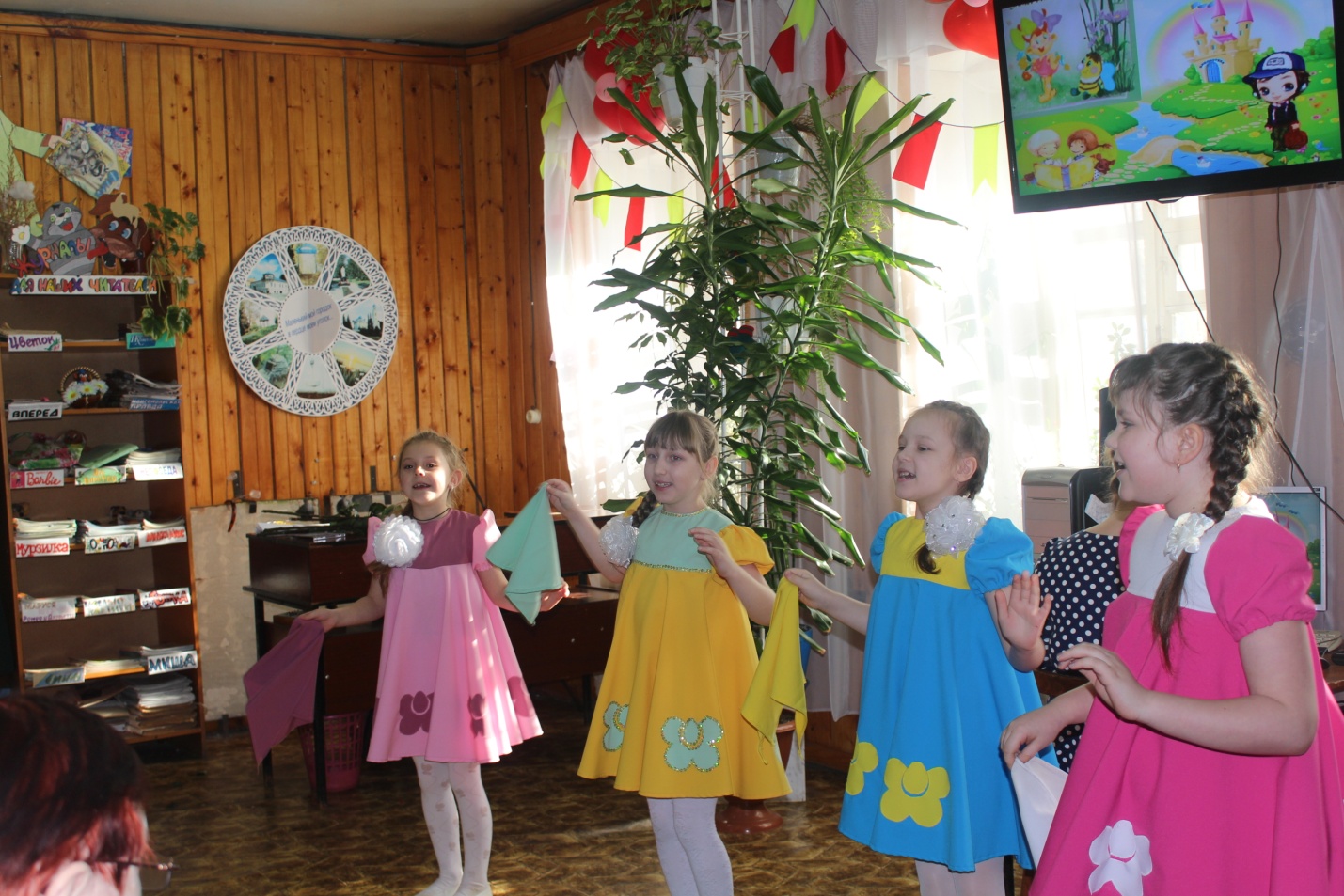 Чухломский 
район